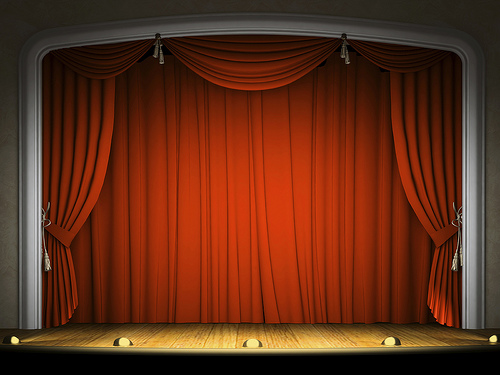 স্বাগতম
z
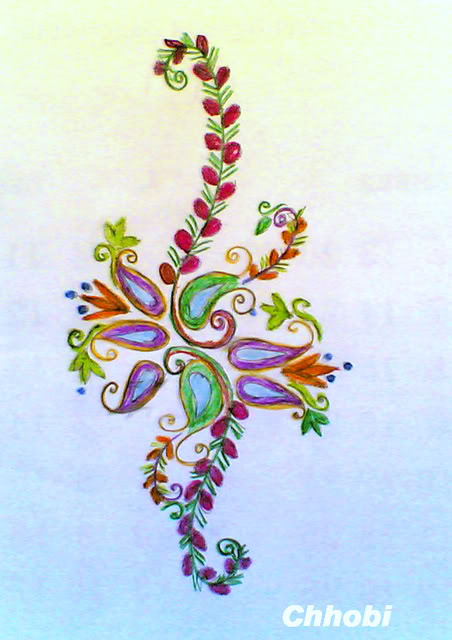 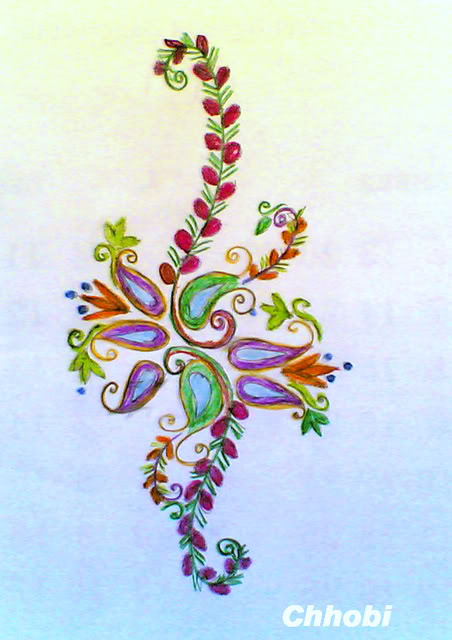 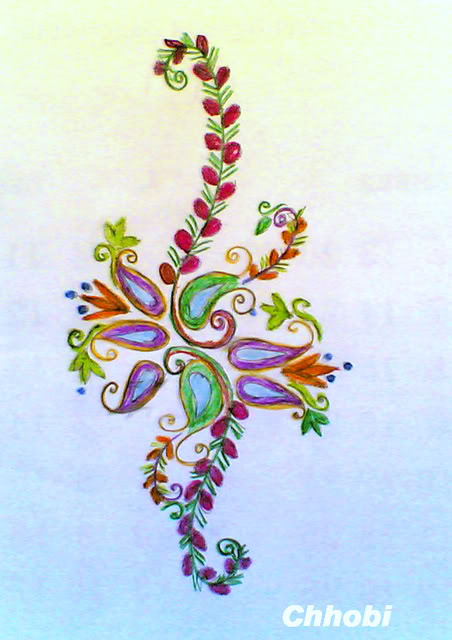 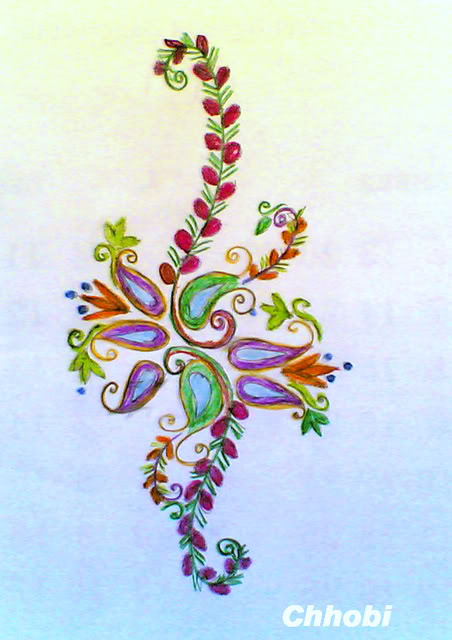 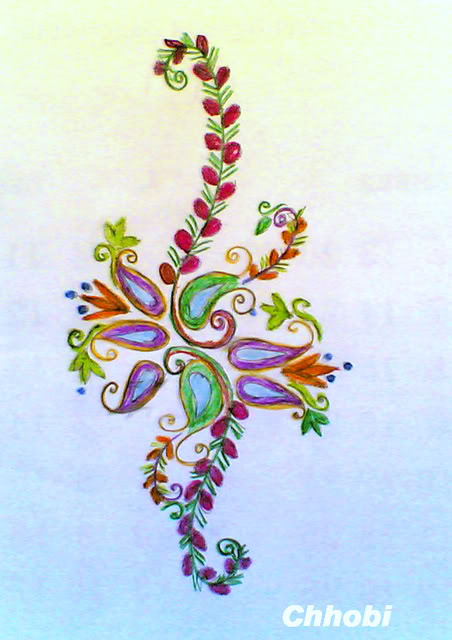 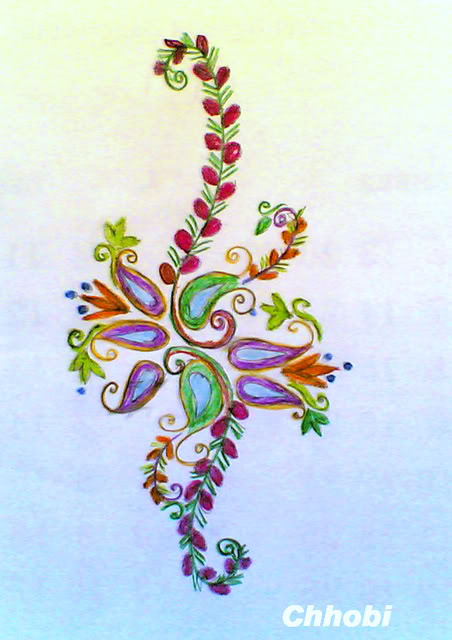 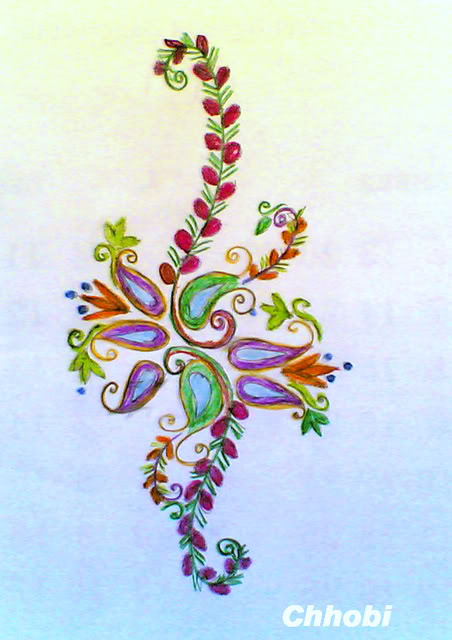 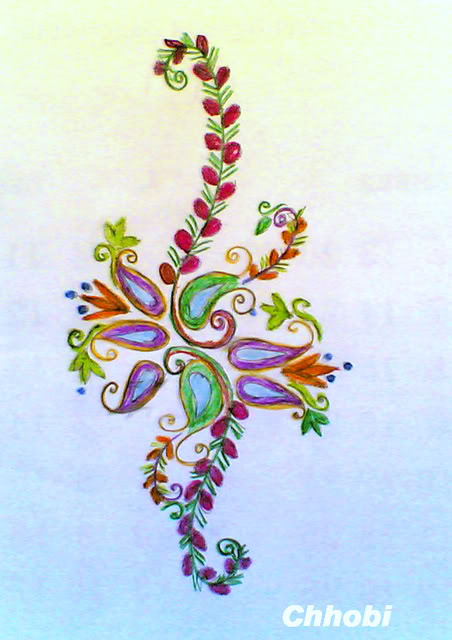 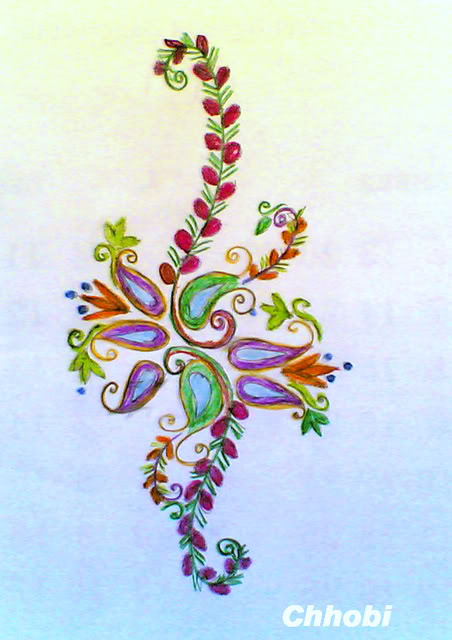 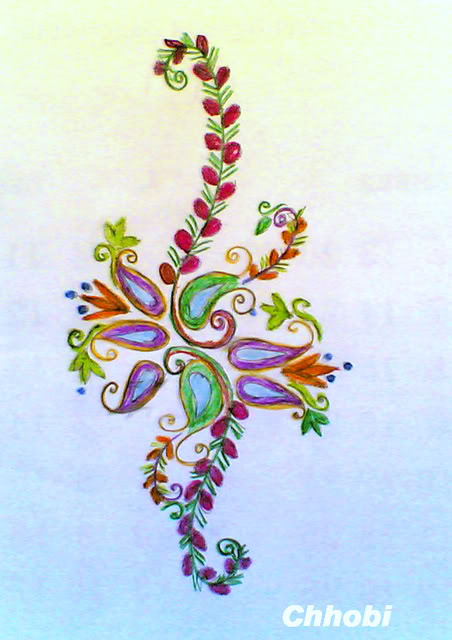 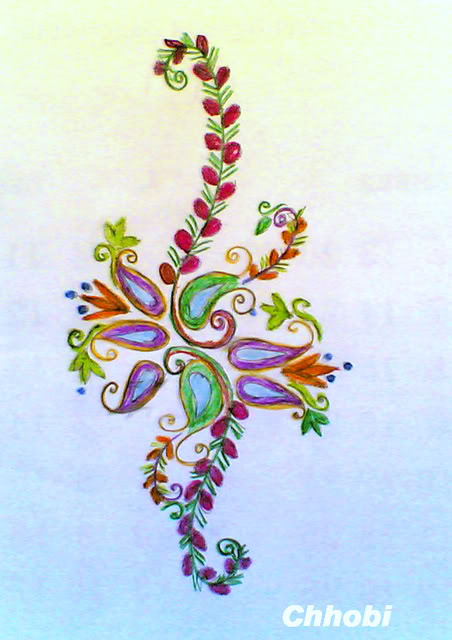 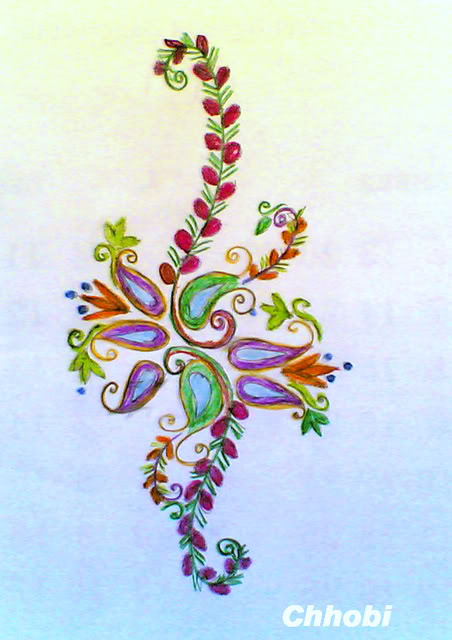 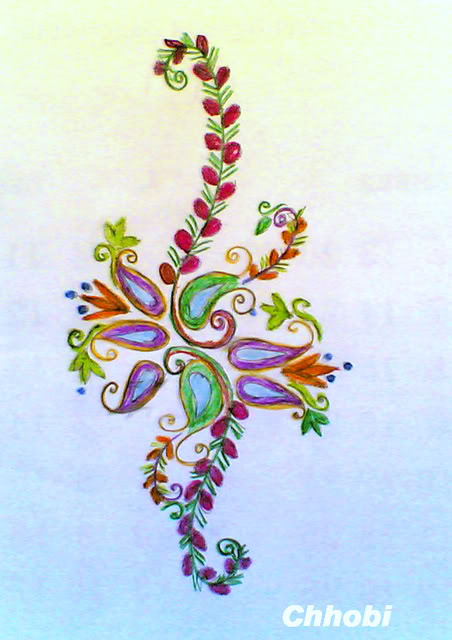 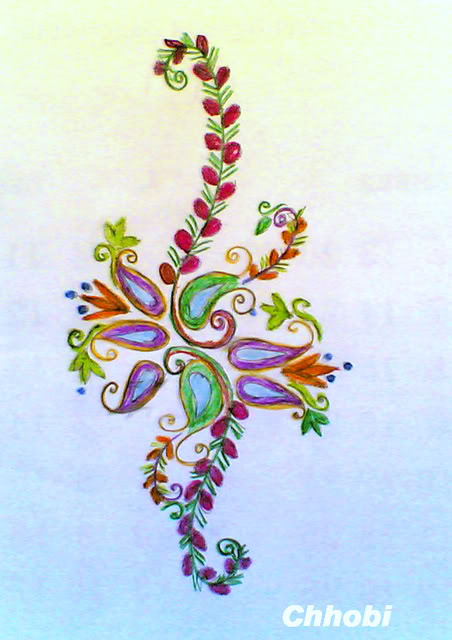 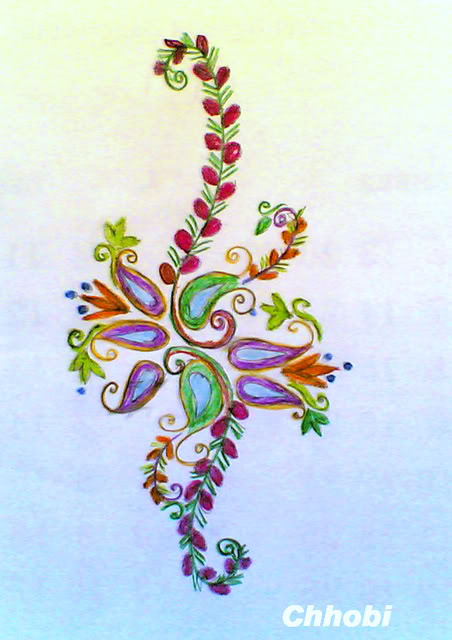 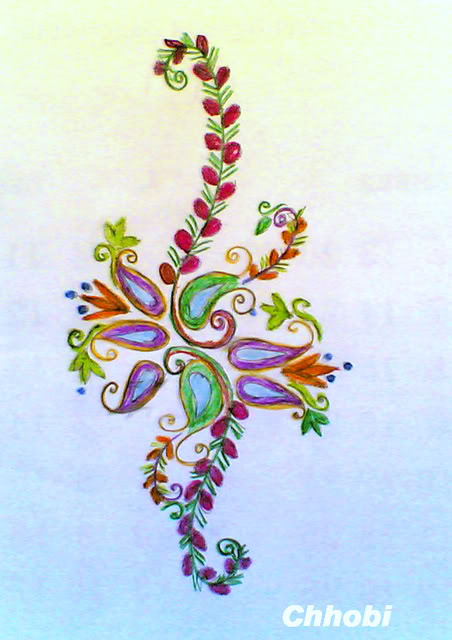 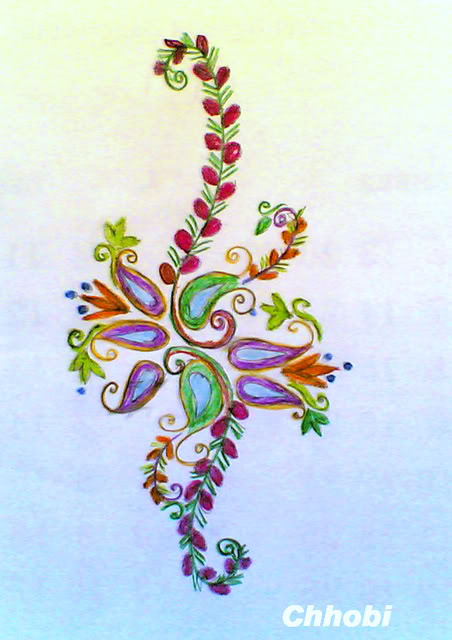 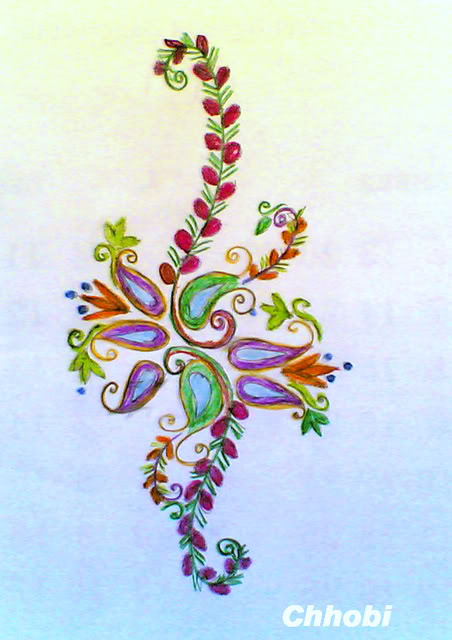 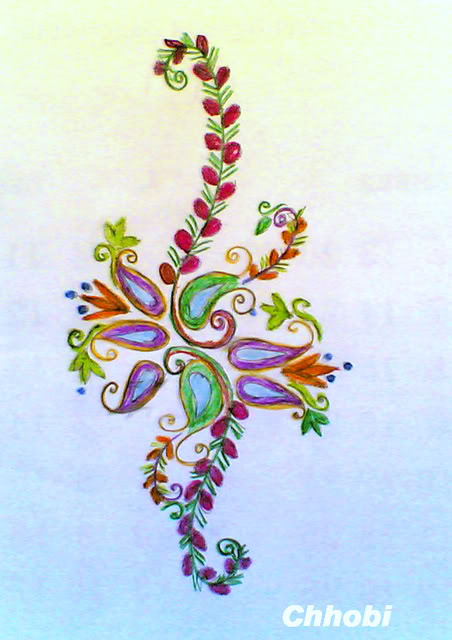 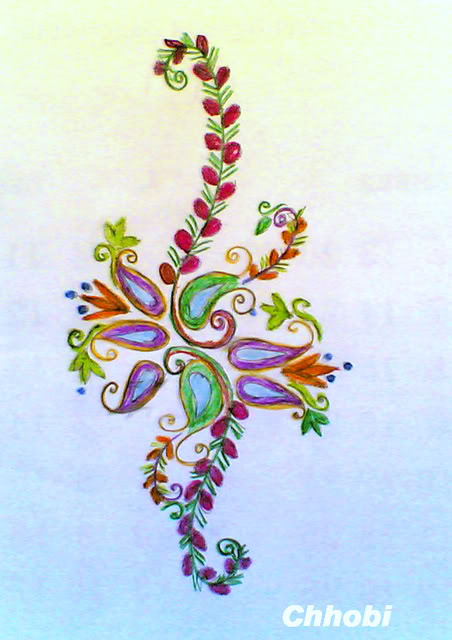 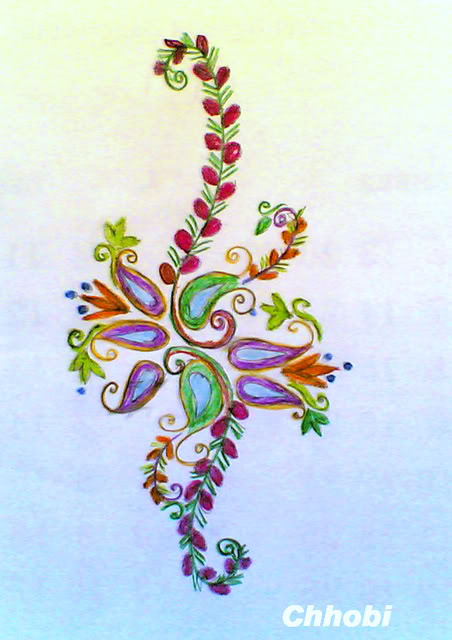 পরিচিতি
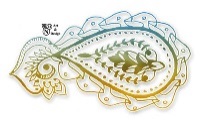 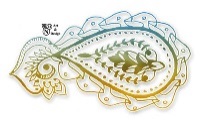 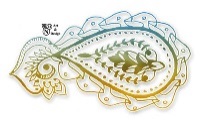 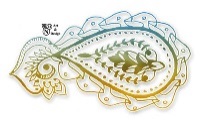 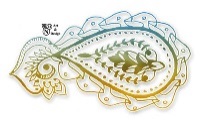 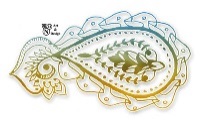 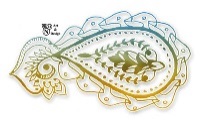 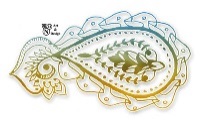 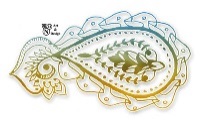 শিক্ষক পরিচিতি
পাঠ পরিচিতি 

আকায়েদ উয়াল ফিকহ
শ্রেণিঃ ১০মপঞ্চম অধ্যায়প্রথম পরিচ্ছেদ।
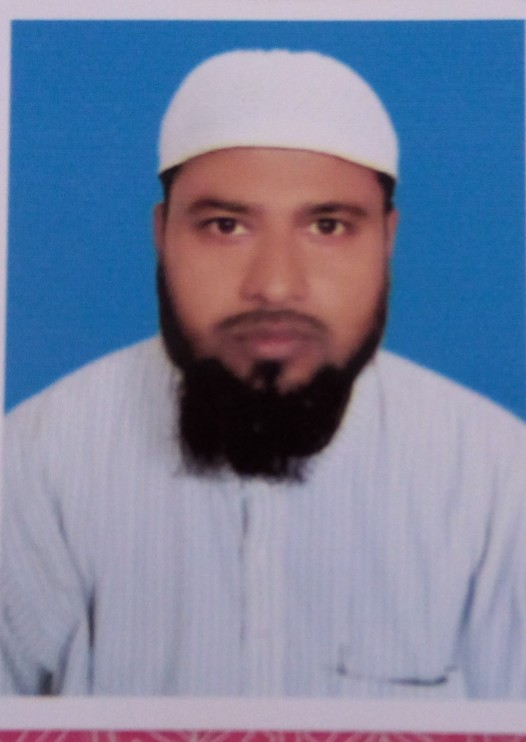 মোঃমনছুর রহমান।
সান্তাহারইসলামিয়াদাখিলমাদ্রাস। 
আদমদিঘ, বগুড়া।
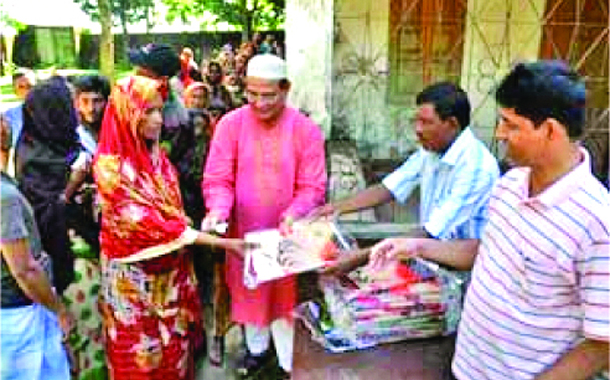 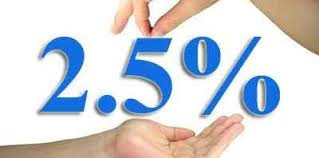 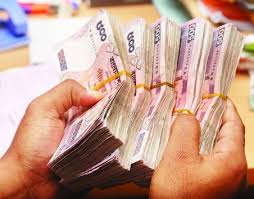 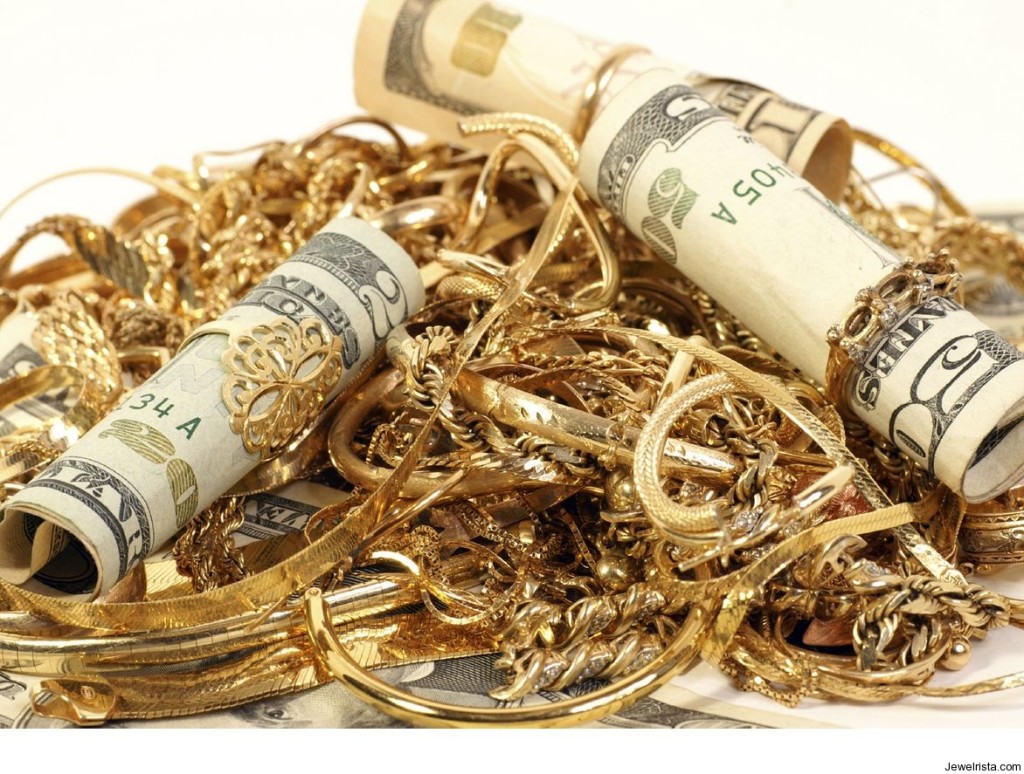 যাকাত
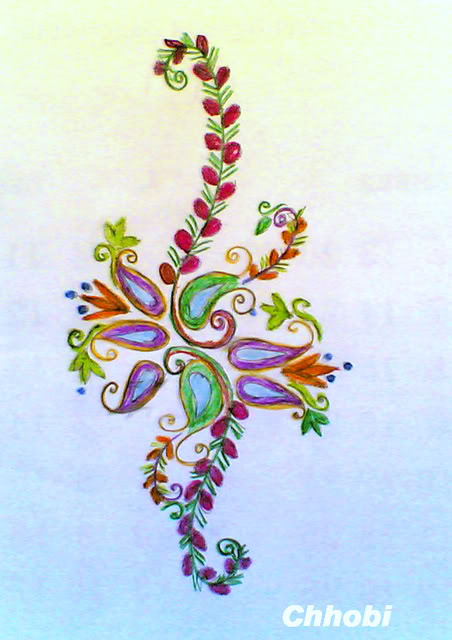 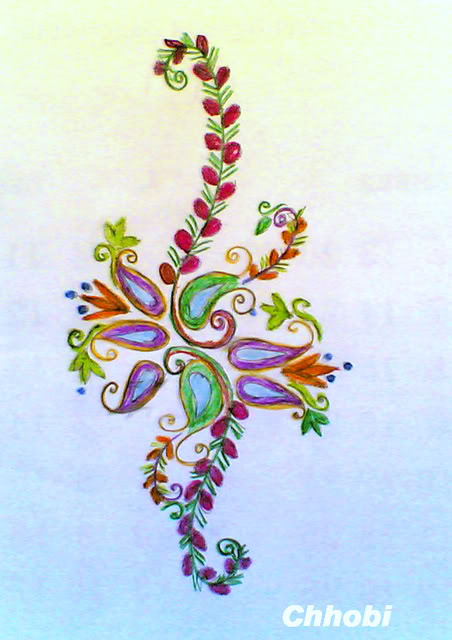 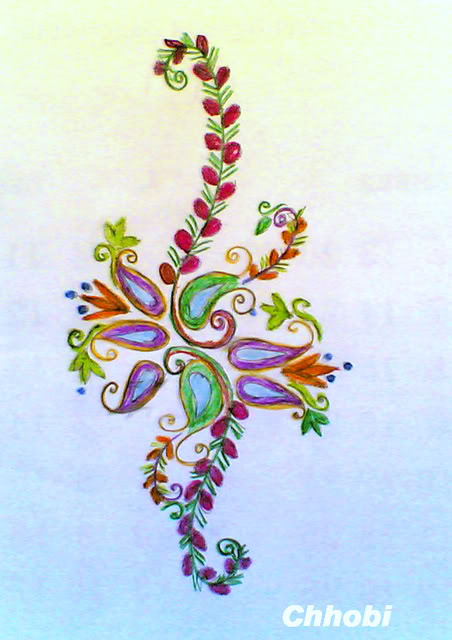 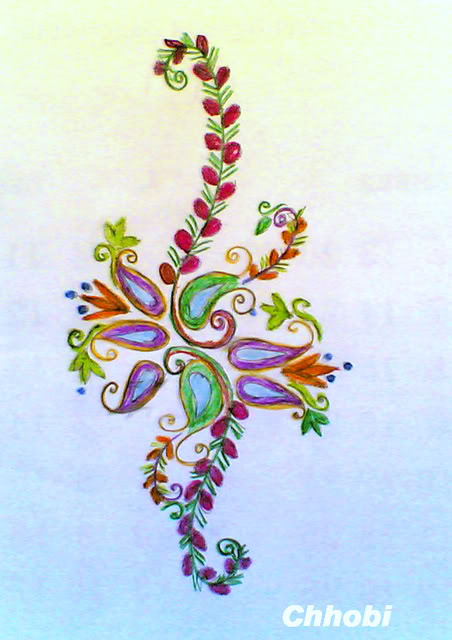 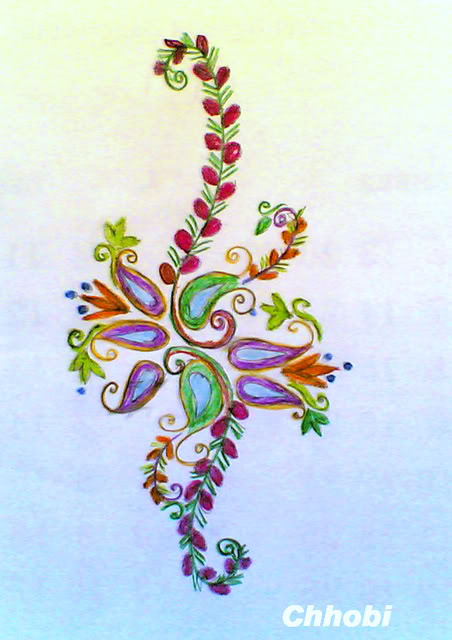 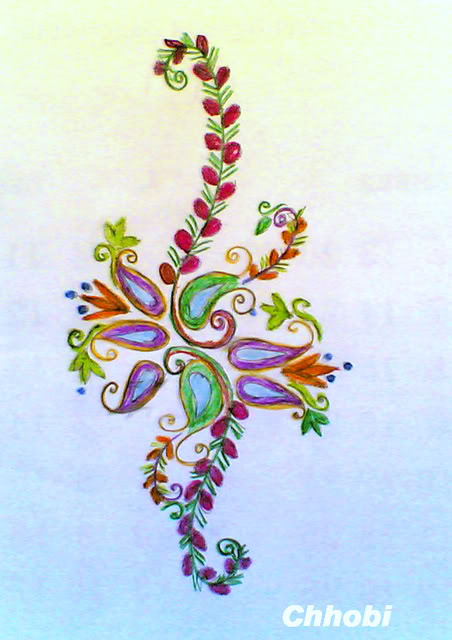 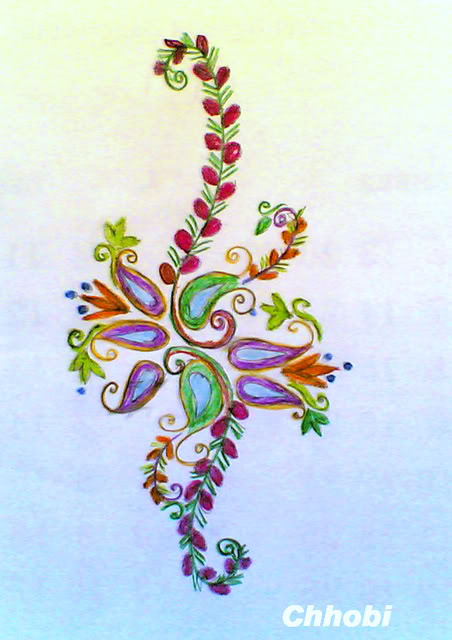 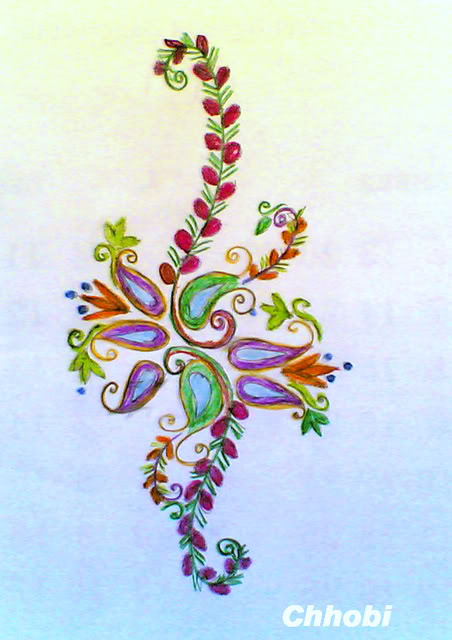 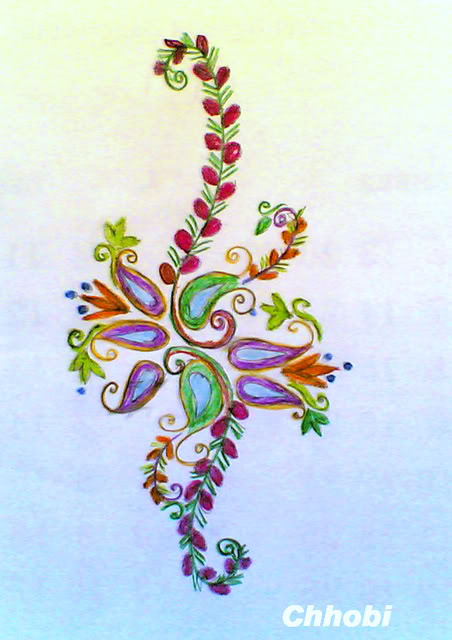 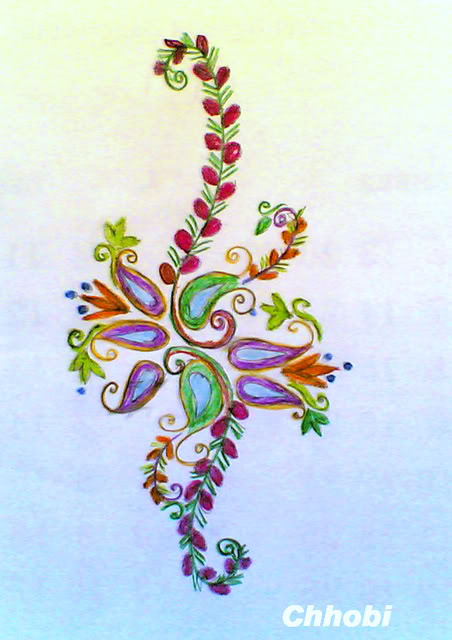 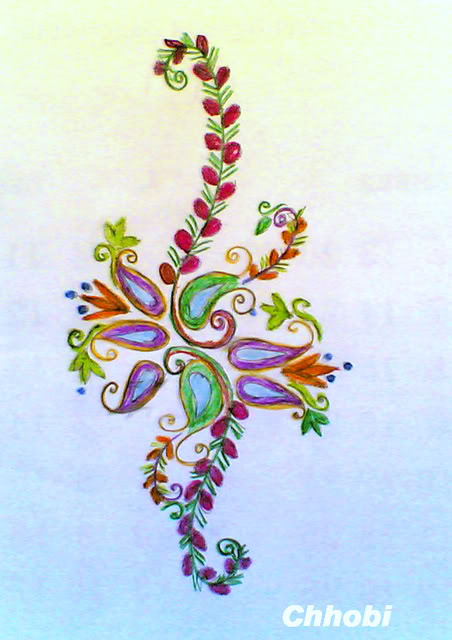 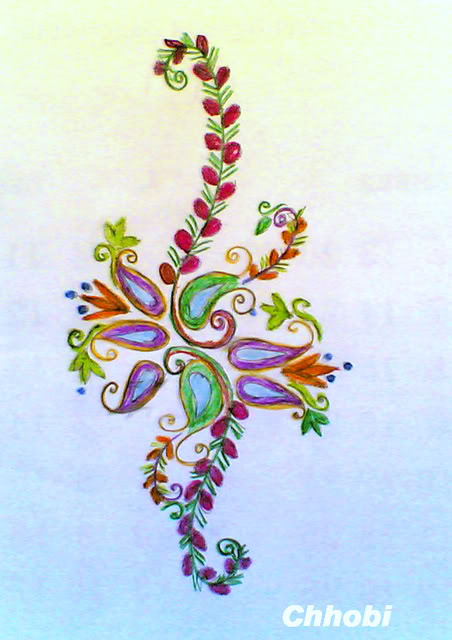 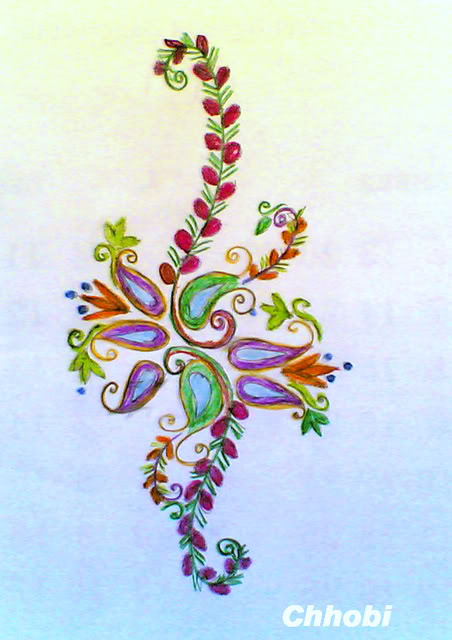 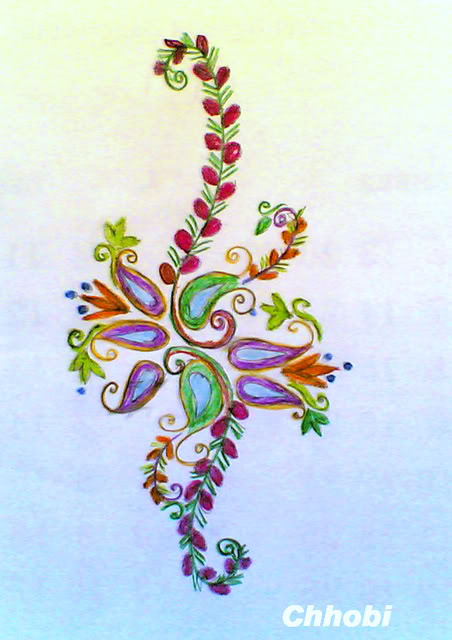 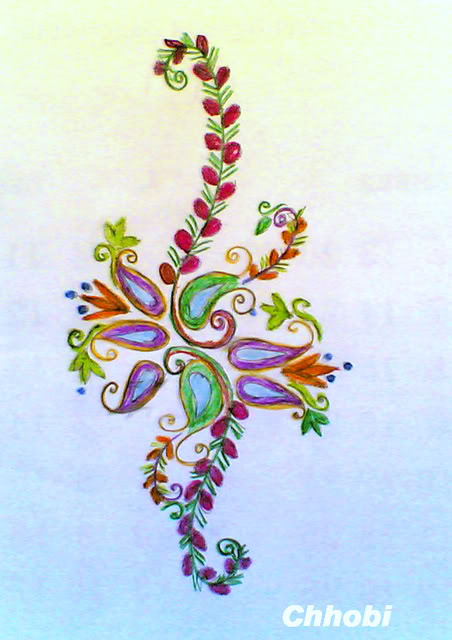 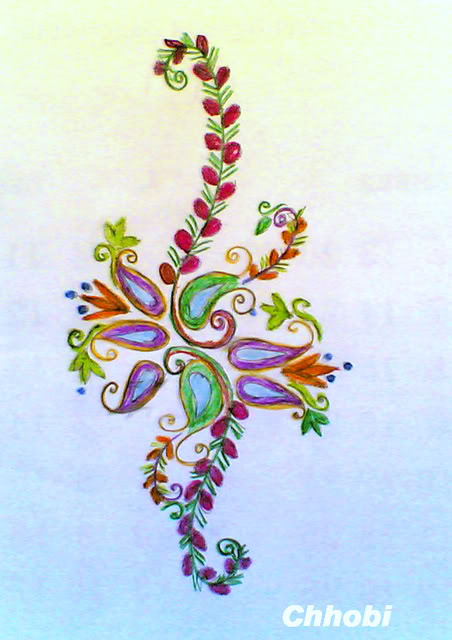 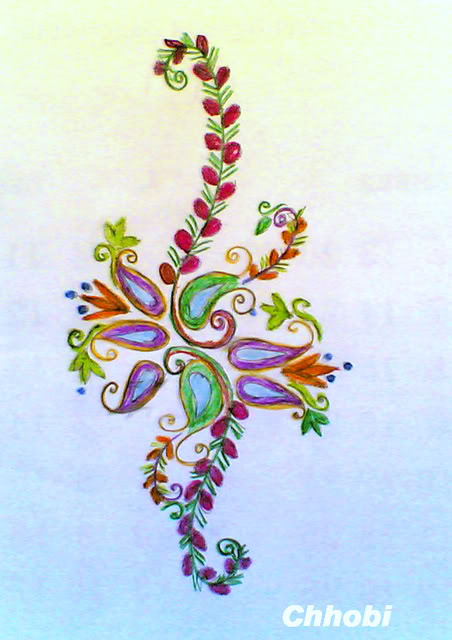 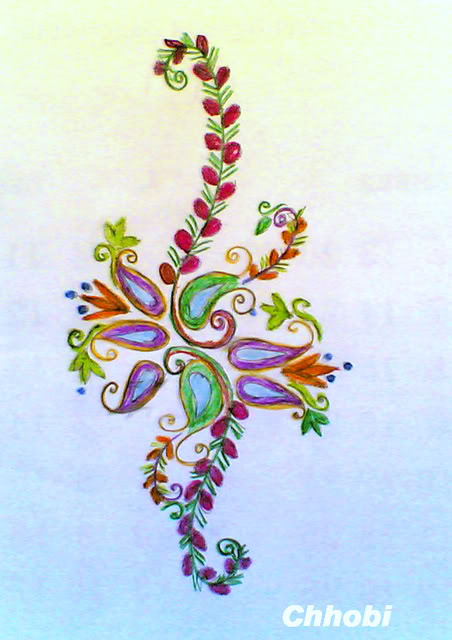 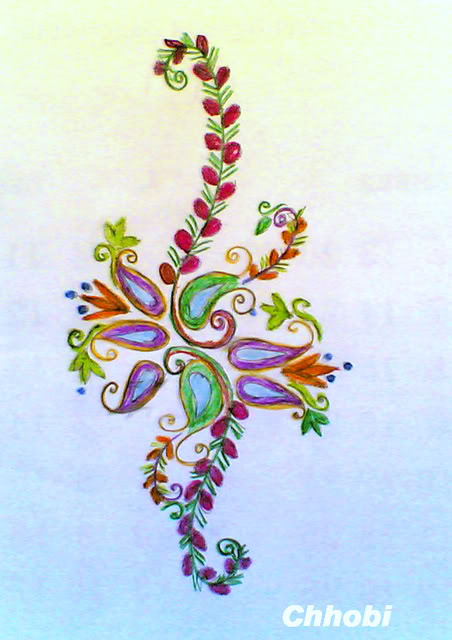 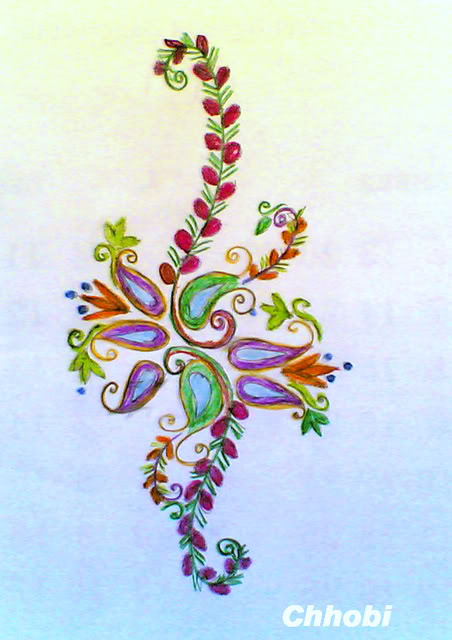 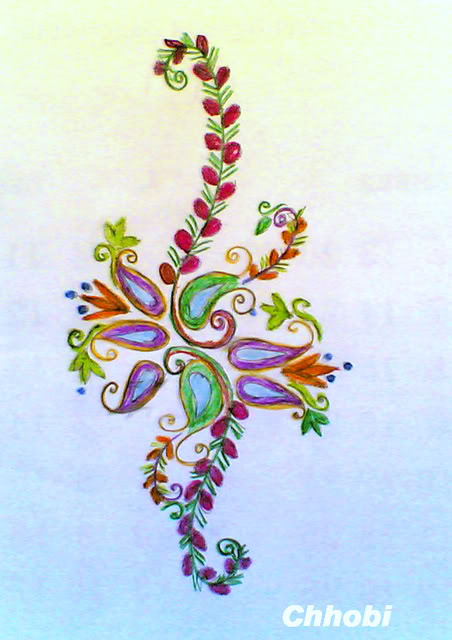 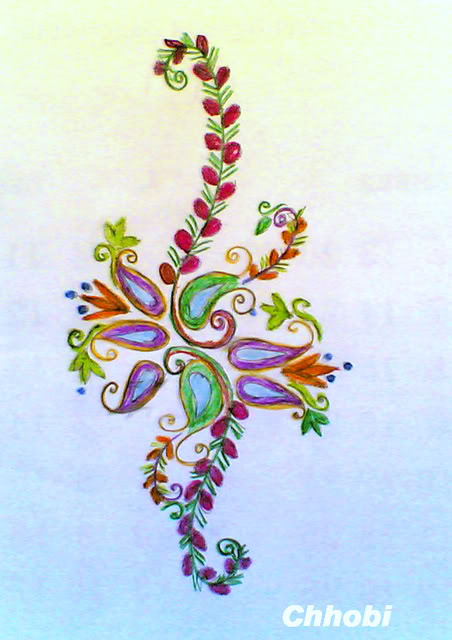 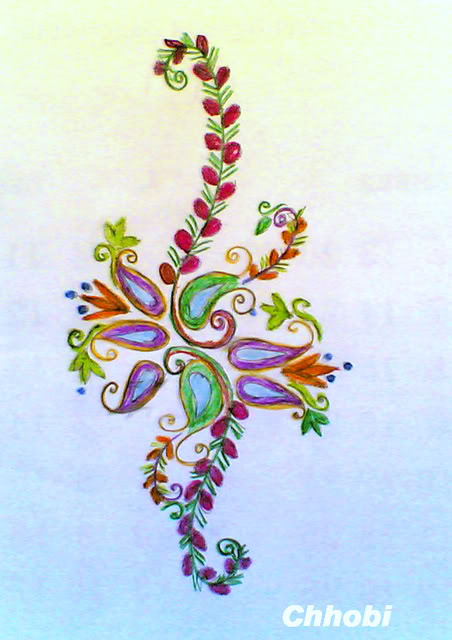 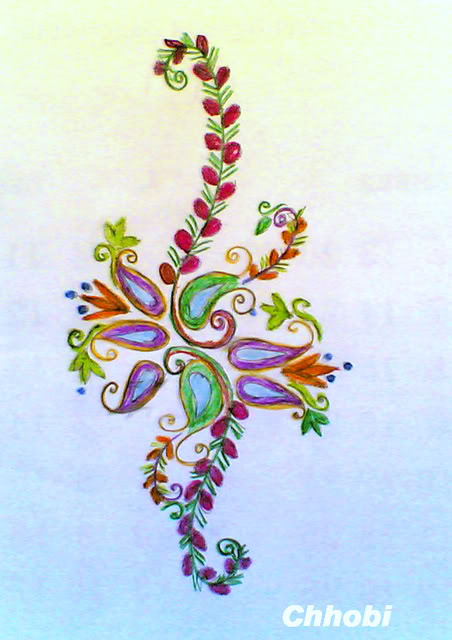 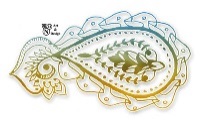 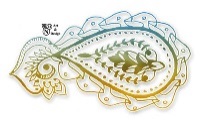 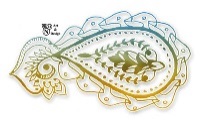 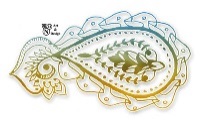 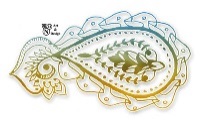 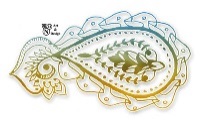 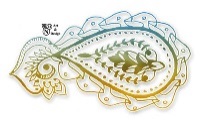 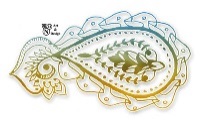 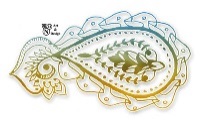 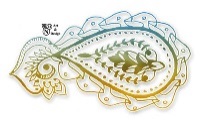 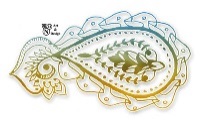 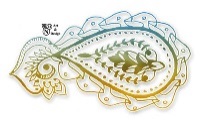 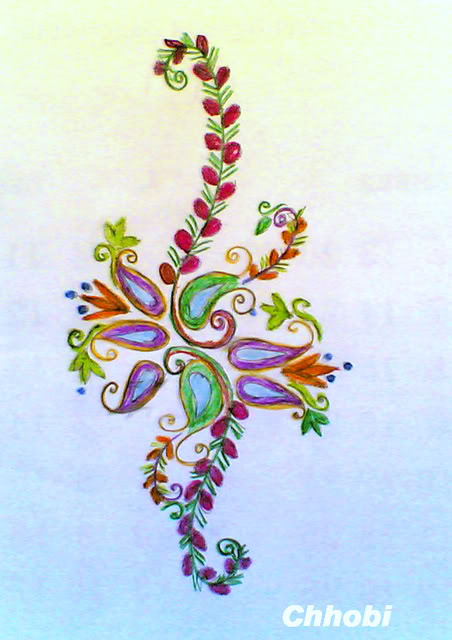 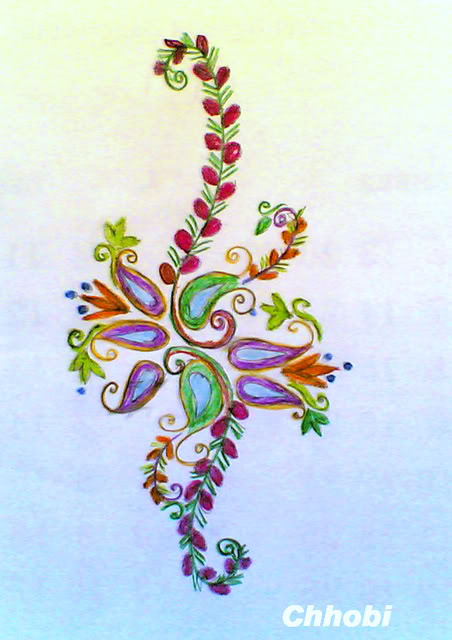 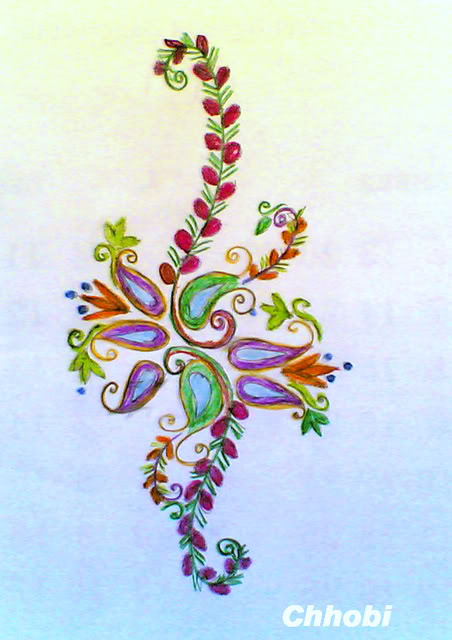 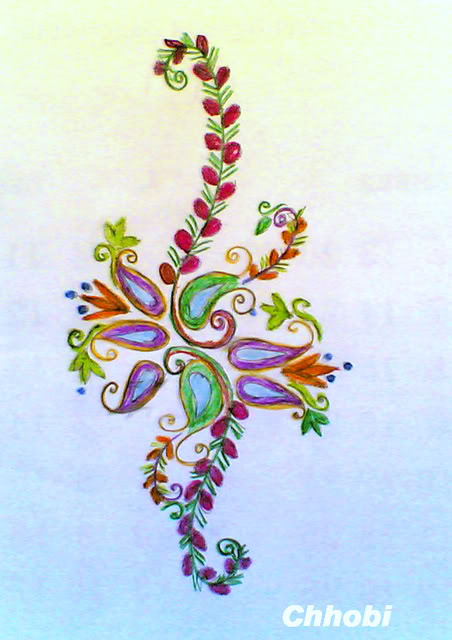 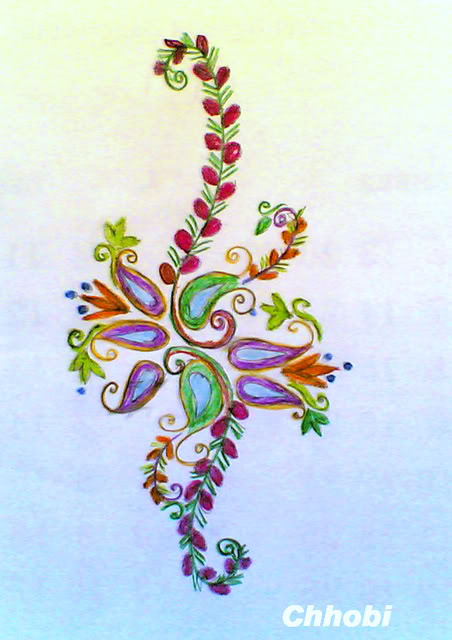 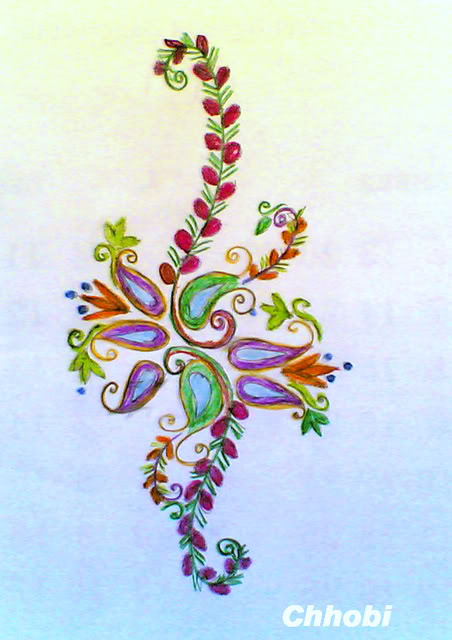 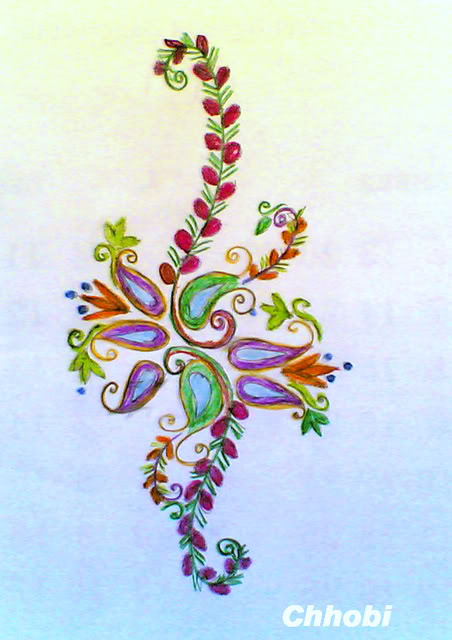 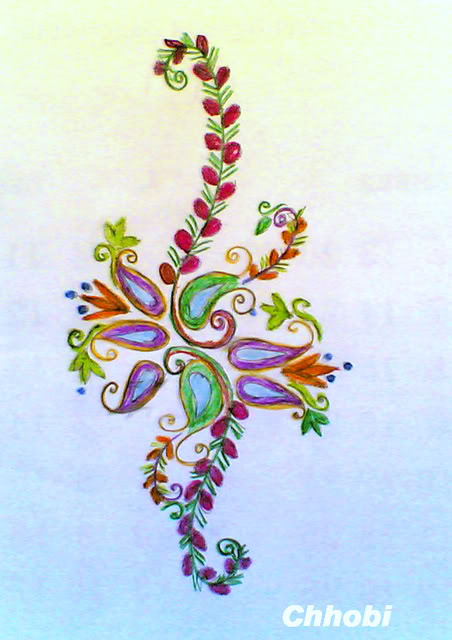 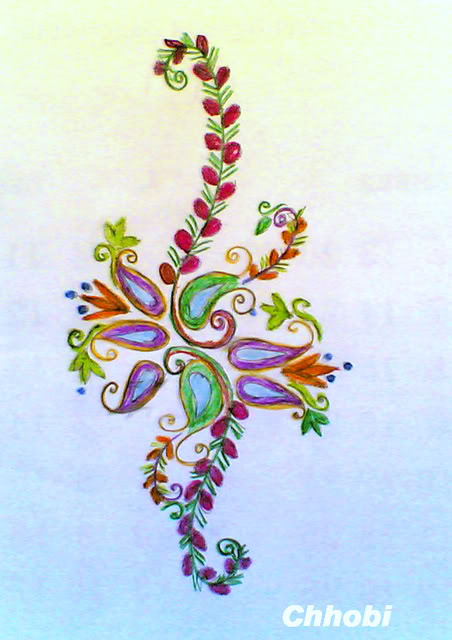 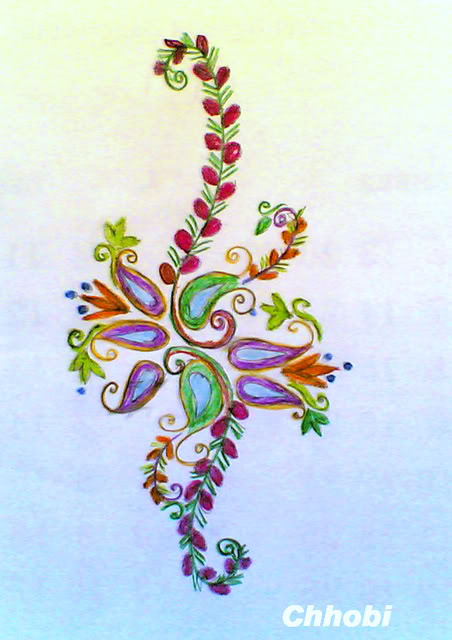 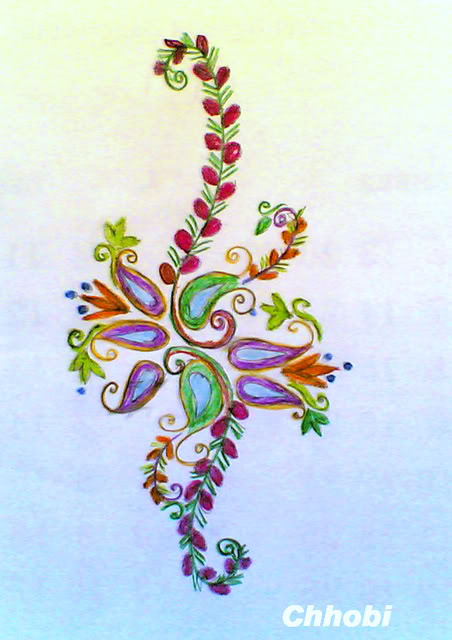 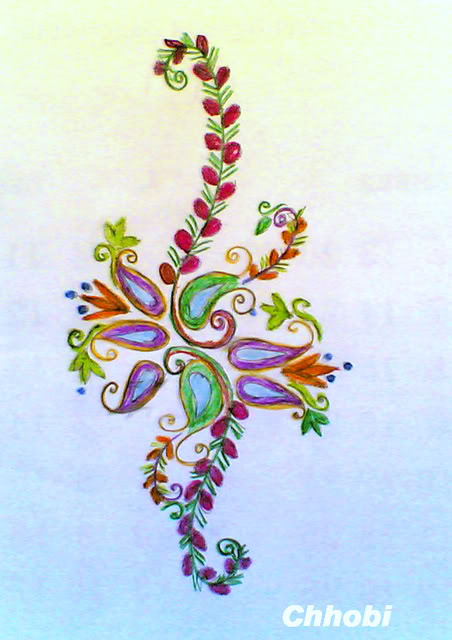 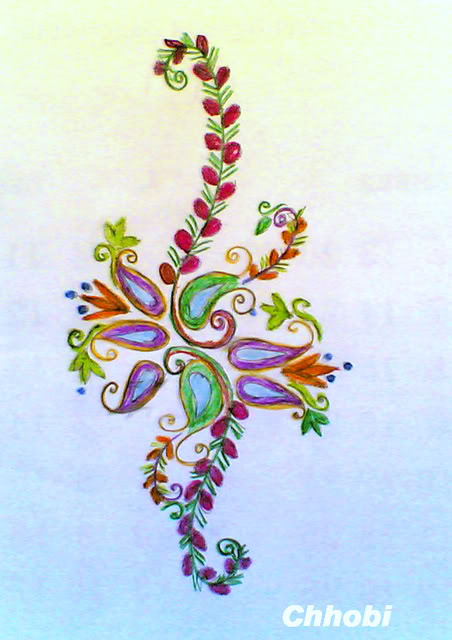 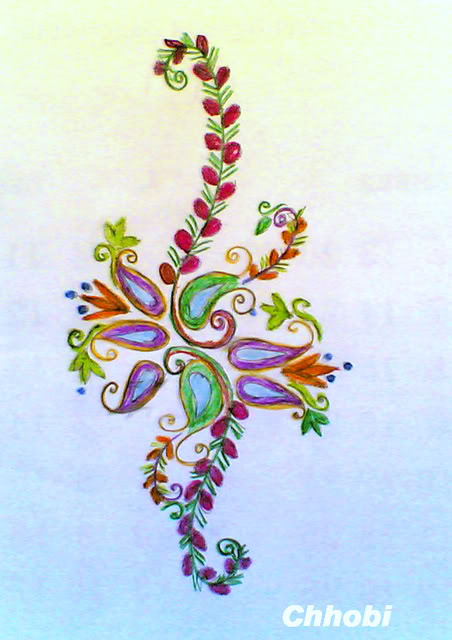 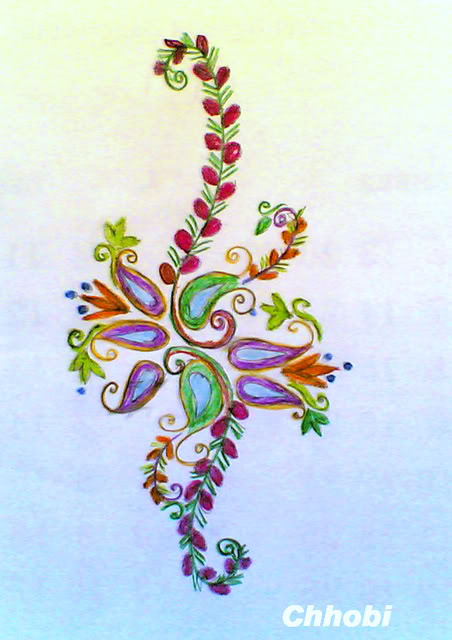 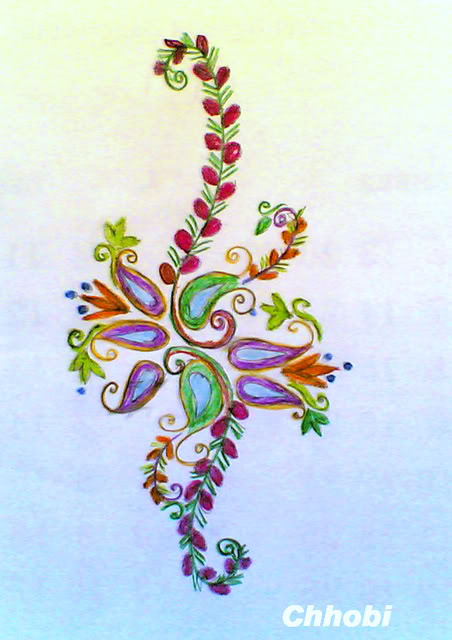 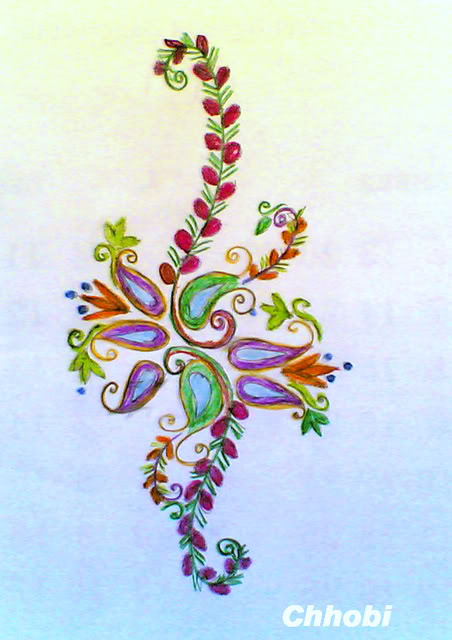 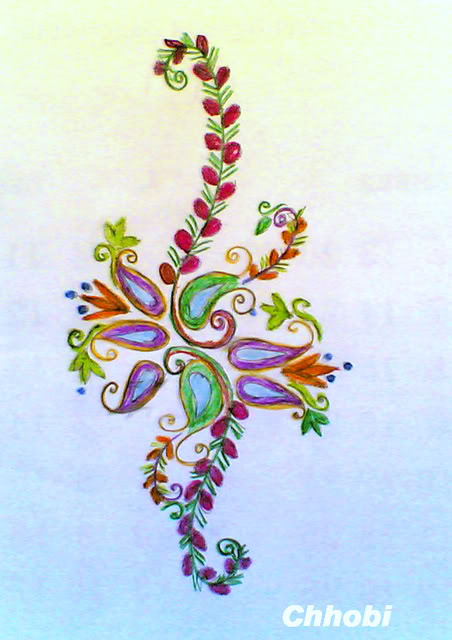 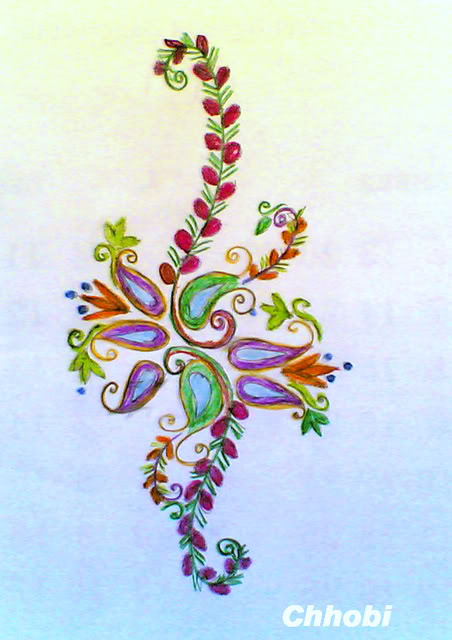 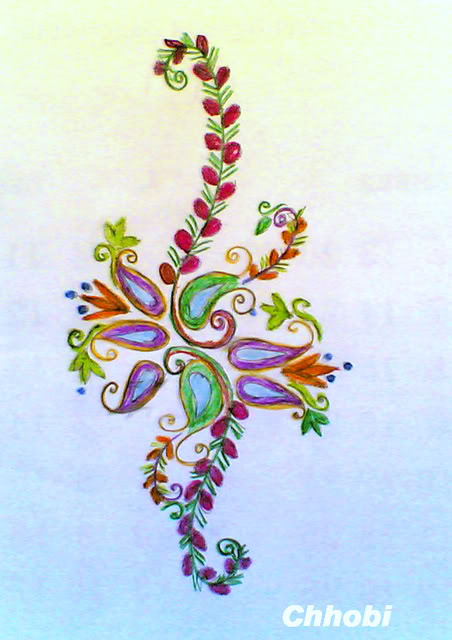 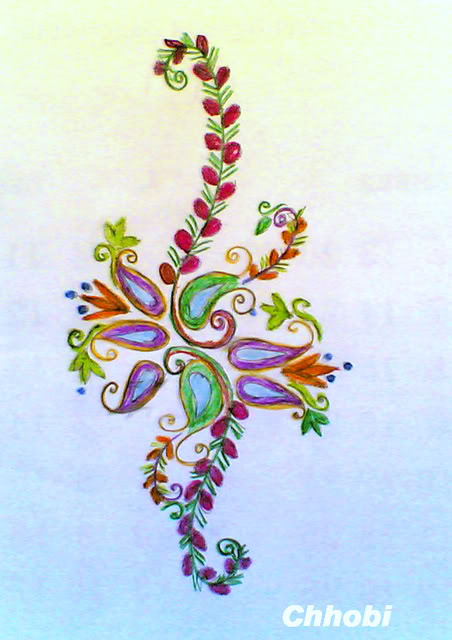 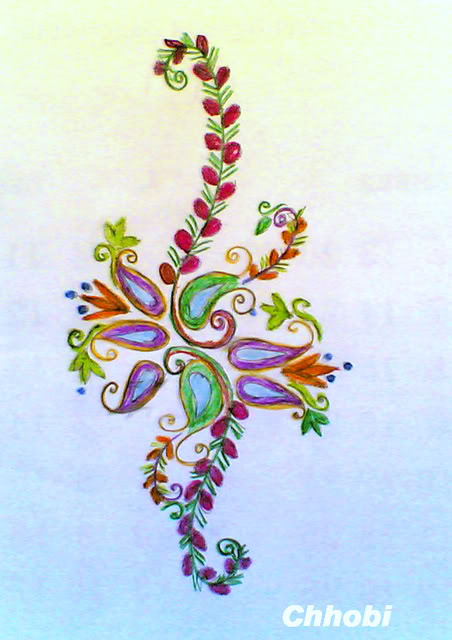 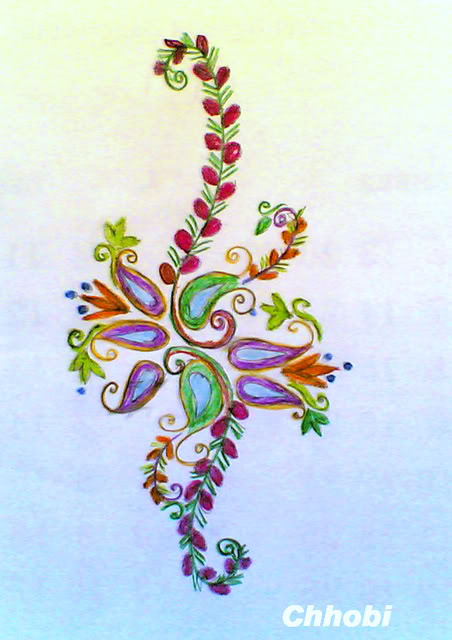 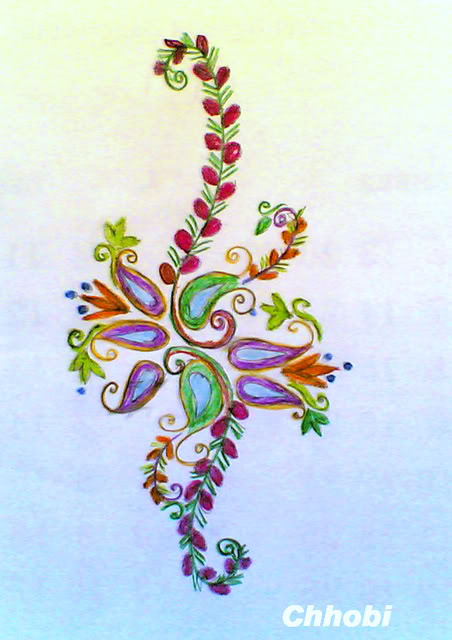 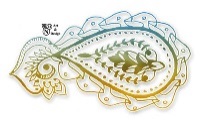 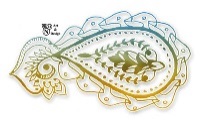 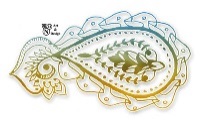 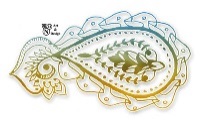 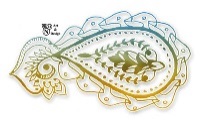 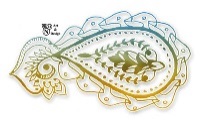 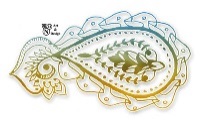 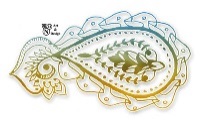 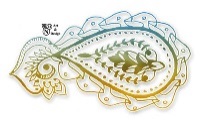 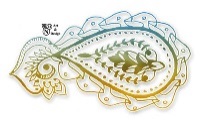 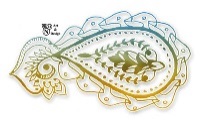 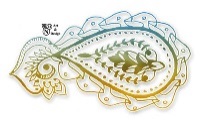 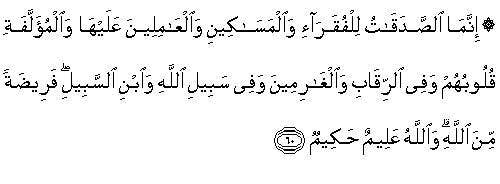 এই পাঠ শেষে শিক্ষার্থীরা-
যাকাত শব্দের অর্থ বলতে পারবে ।
যাকাতের নেসাব বলতে পারবে
যাকাত ব্যায়ের খাত বর্ণনা করতে পারবে।
যাকাত শব্দের আভিধানিক  অর্থ ; বৃদ্ধি পাওয়া, পবিত্র করা,
সোনার নেসাব৭.৫ তুলা বা ৮৭,৪৫ গ্রাম
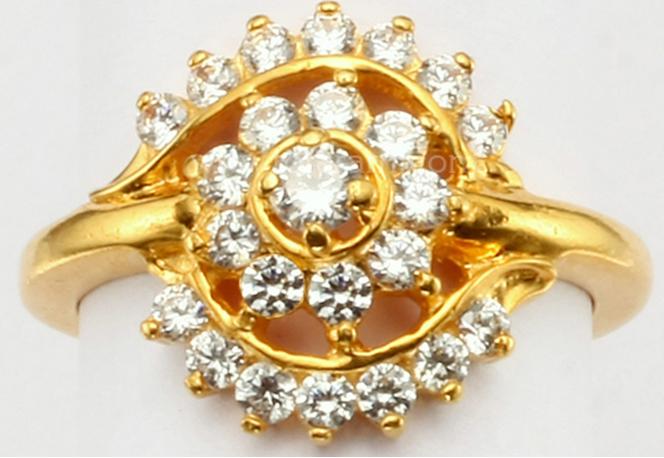 রুপার নেসাব৫২.৫ তুলা বা ৬১২,৫৩ গ্রাম
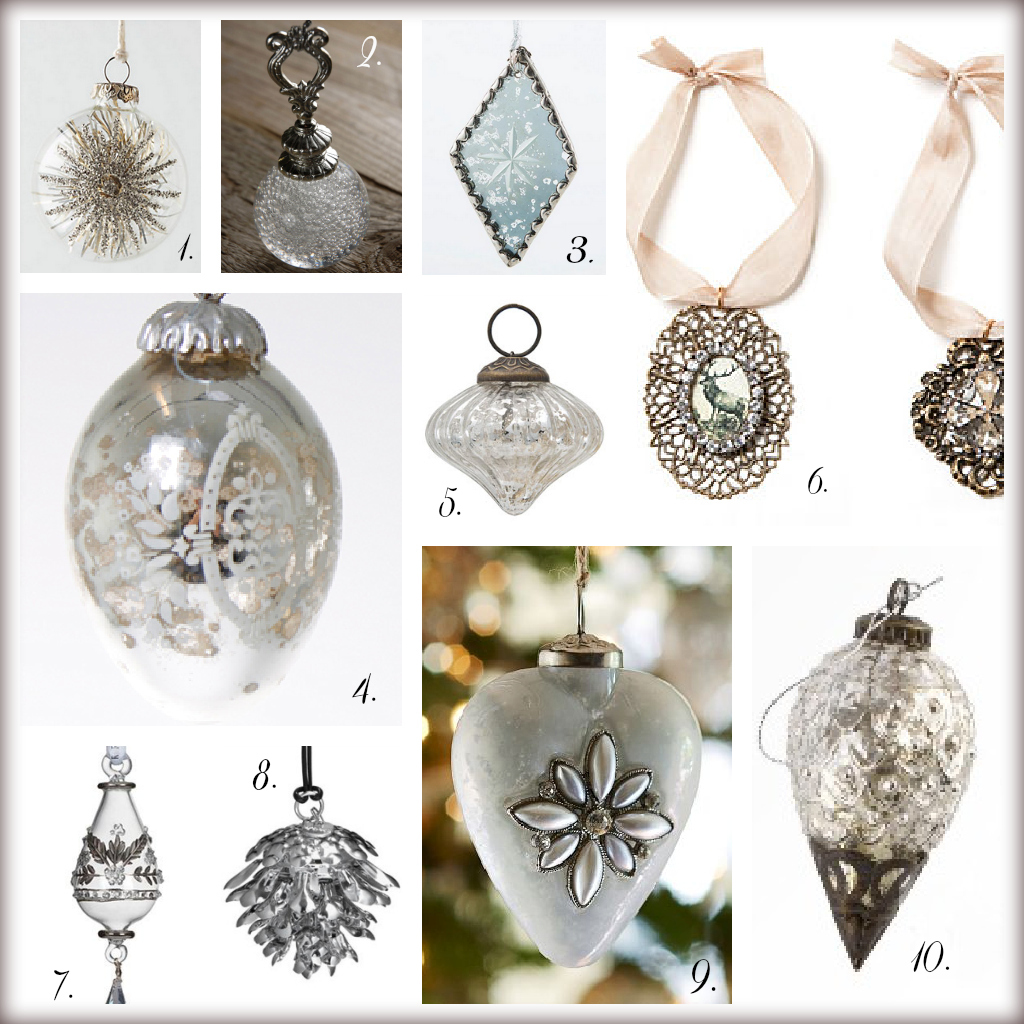 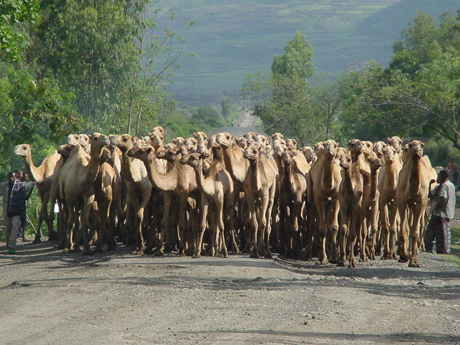 উটের নেসাব
৫টি তে ১টি ২ বছরের বাচ্চা
গরুর নেসাবঃ 		৩০টিতে ১টি
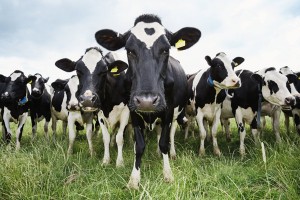 দুম্বা, ভেড়া ও ছাগলের নেসাবঃ৪০টিতে ১টি
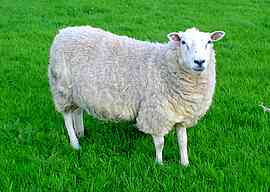 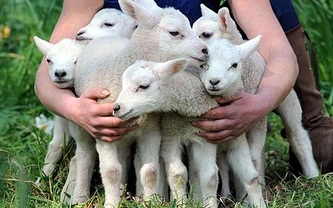 ফসলের নেসাবঃ ২০ ভাগের ১ভাগ
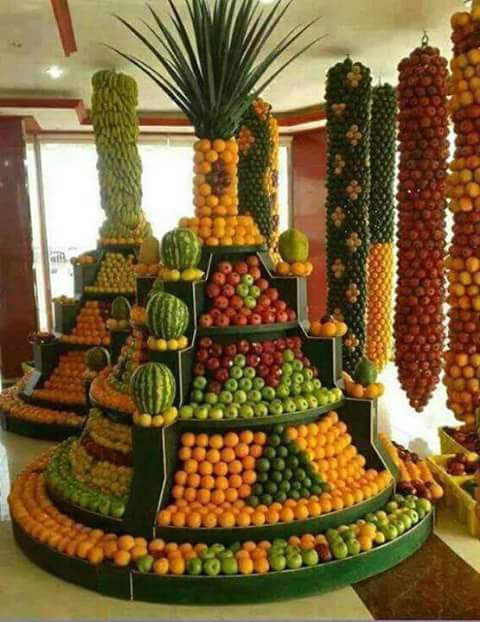 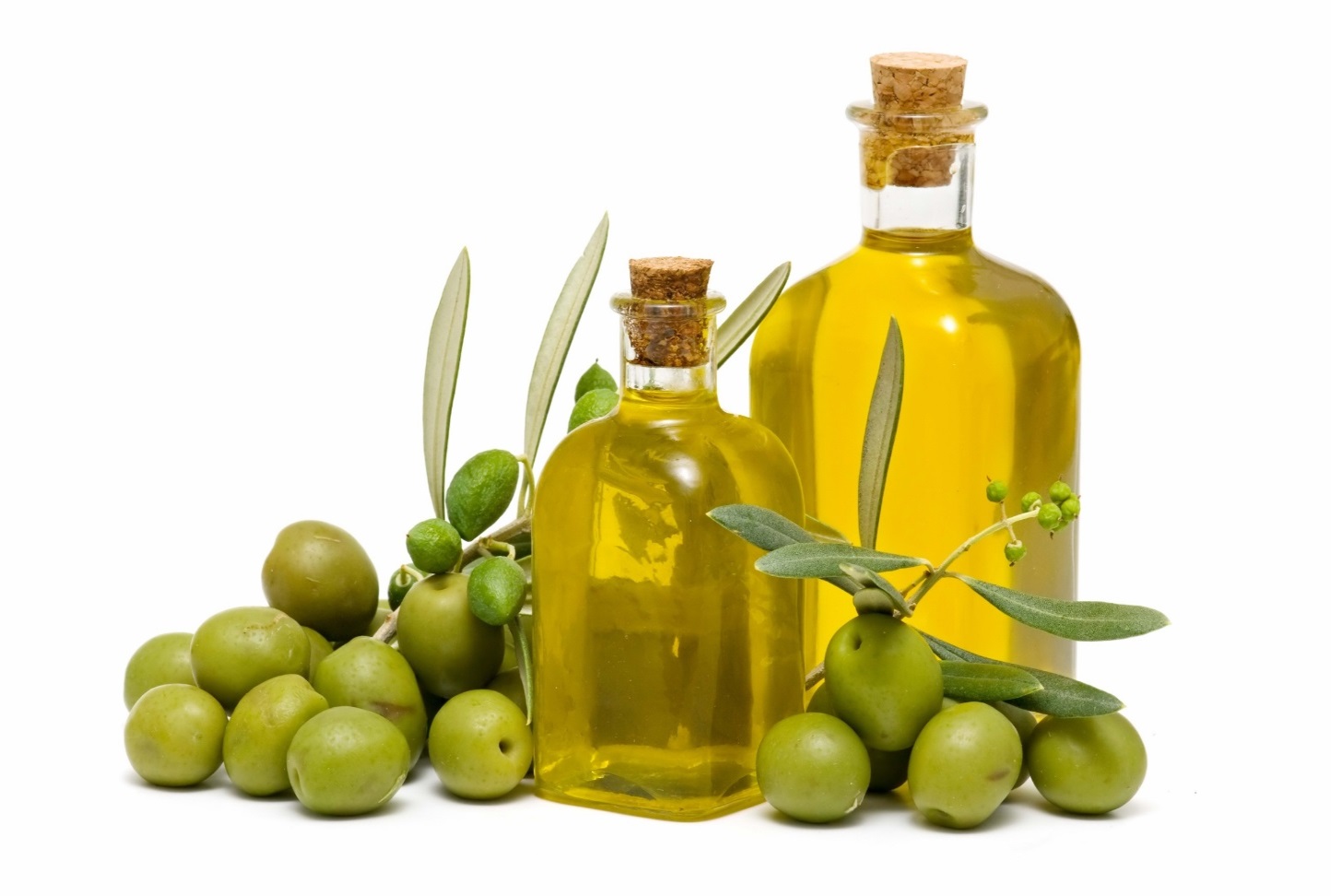 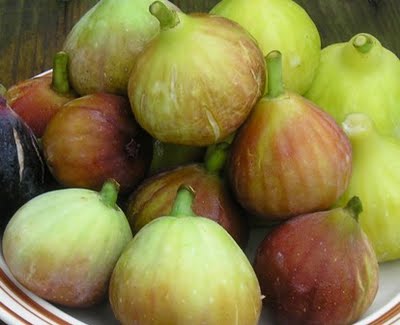 যাকাত ব্যয়ের খাত সমূহ
ফকির
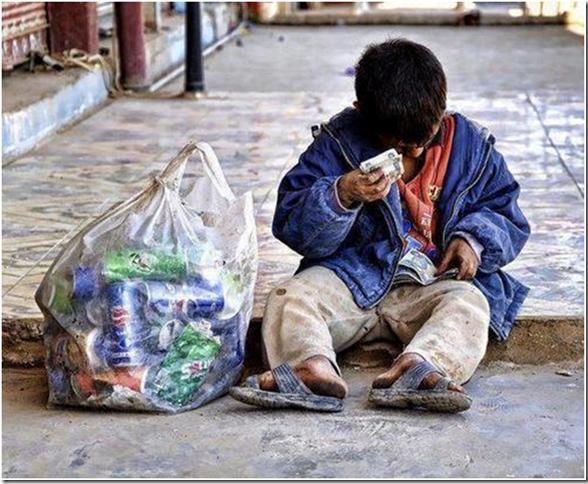 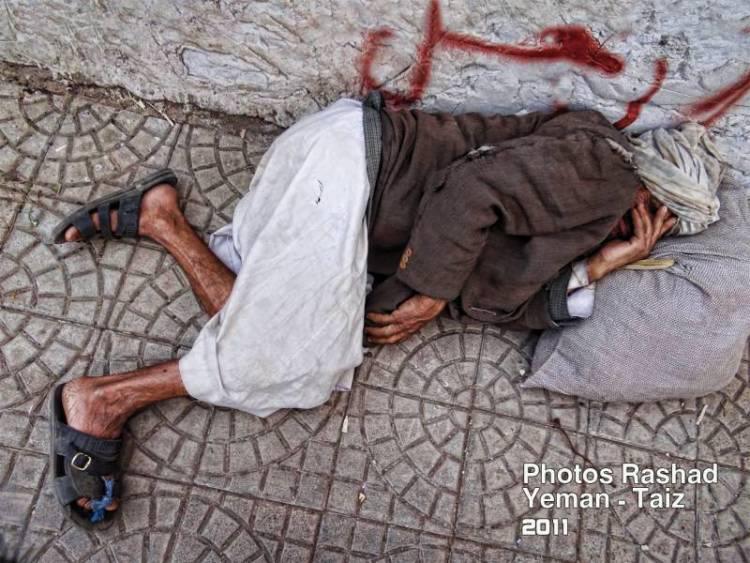 মিসকিন
মুসাফির
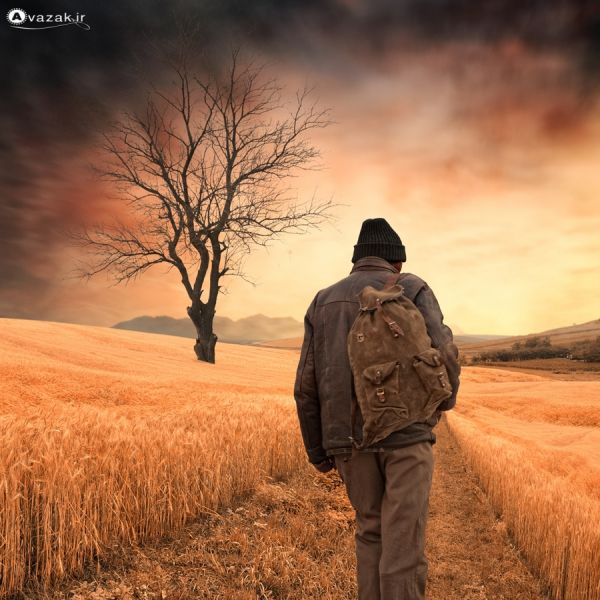 ঋণ গ্রস্থ
ইসলামের প্রতি আকৃষ্ট করার জন্য (নও মুসলিম)
যাকাত আদায়ের কাজে নিউজিত ব্যক্তি।
আল্লাহর রাস্তায় জিহাদকারী
দাস মুক্তির জন্য
জোড়ায় কাজ
যাকাত ব্যয়ের খাত সমূহ লেখ।
দলীয় কাজ
যাকাতের সামাজিক ও অর্থনৈতিক গুরুত্ব বর্ণনা কর।

৭ মিনিট
মূল্যায়ন
১।যাকাত শব্দের অর্থ বল ?
২। স্বর্ণের যাকাতের নেসাব কত ?
৩। গরুর যাকাতের নেসাব কত ?
বাড়ির কাজ
১। যাকাতের মাধ্যমে সমাজের কি কি পরিবর্তন আসে
ধন্যবাদ
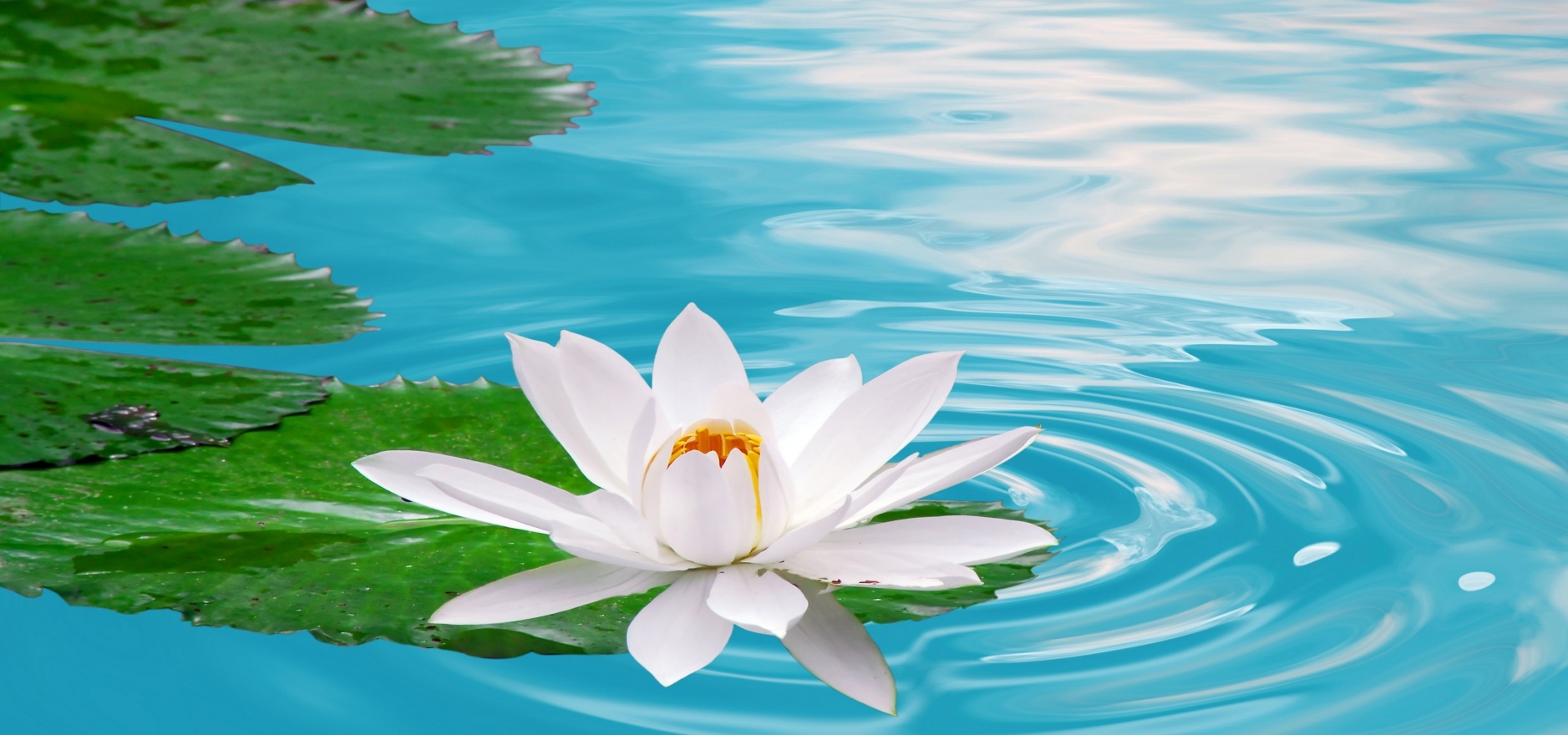